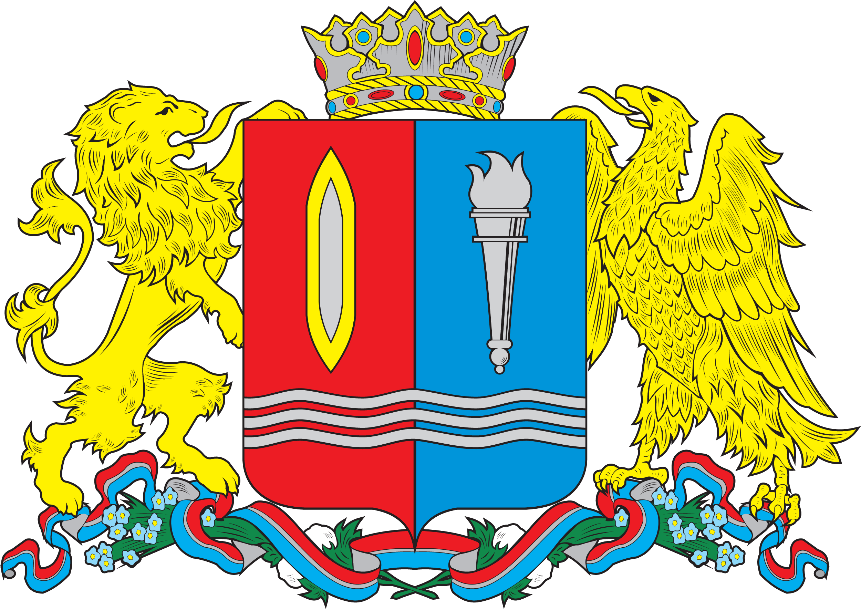 Департамент управления имуществом 
Ивановской области
Отчет об основных результатах работы 
за 2022год
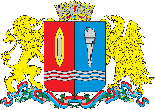 Департамент  управления  имуществом  Ивановской области
Состав объектов недвижимости, учтенных в Реестре имущества,находящегося в собственности Ивановской области
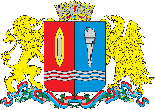 Департамент  управления  имуществом  Ивановской области
Структура юридических лиц, сведения о которых включены в Реестр имущества, находящегося в собственности Ивановской области, по состоянию  на  01.01.2023
Государственные унитарные предприятия
Хозяйственные общества
Бюджетные, казенные, автономные учреждения
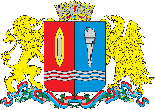 Департамент  управления  имуществом  Ивановской области
В 2022 году Департаментом обеспечена передача:
Собственность Ивановской области
43 объекта недвижимости,
34 земельных участка,
35 объектов недвижимости,
38 земельных участков, 
 5757 единиц  движимого имущества
5 объектов недвижимости, 1 земельный участок,
3104 единиц  движимого имущества
Собственность муниципальных образований Ивановской области
Собственность Российской Федерации
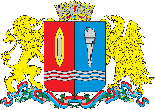 Департамент  управления  имуществом  Ивановской области
Администрируемые доходы
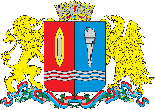 Департамент  управления  имуществом  Ивановской области
Структура распоряжений,  принятых Департаментом в отношении имущества Ивановской области в 2022 году
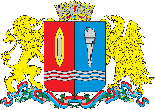 Департамент  управления  имуществом  Ивановской области
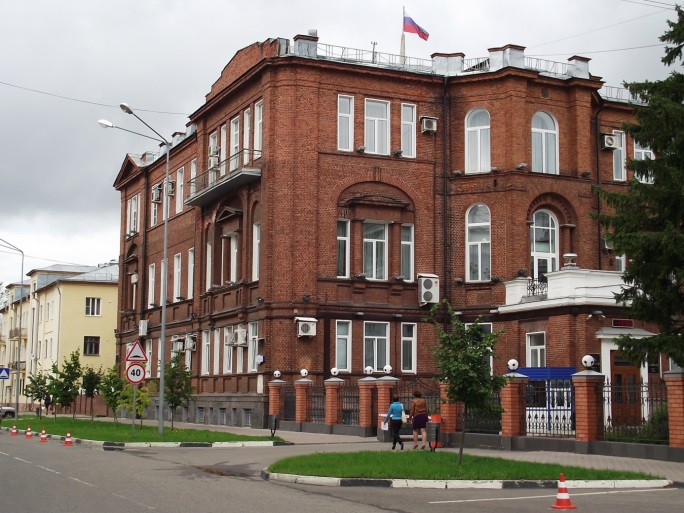 В 2022 году рассмотрено 14 ходатайств заинтересованных лиц в Правительство Ивановской области о переводе земельных участков из одной категории в другую, отнесении земельных участков к определенной категории земель.

По итогам принятия распоряжений Правительства Ивановской области изменена категория 6 земельных участков общей площадью 103,8 га.
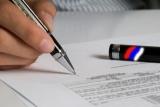 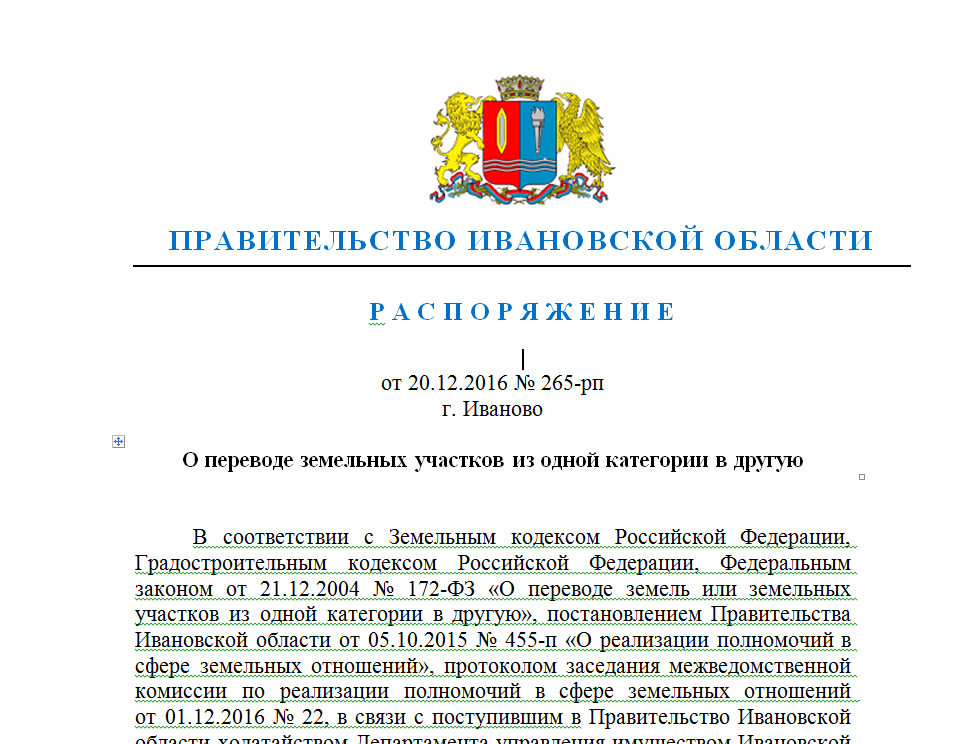 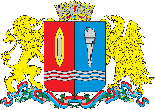 Департамент  управления  имуществом  Ивановской области
В целях последующего распоряжения имуществом Ивановской области на основании распоряжений Департамента: 

образовано 7 земельных участка в соответствии с утвержденными схемами расположения земельных участков на кадастровом плане территории

изменен вид разрешенного использования 7-ми земельных участков
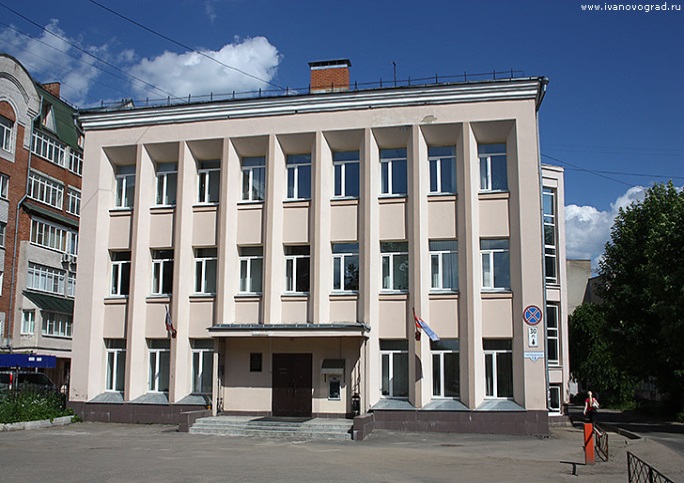 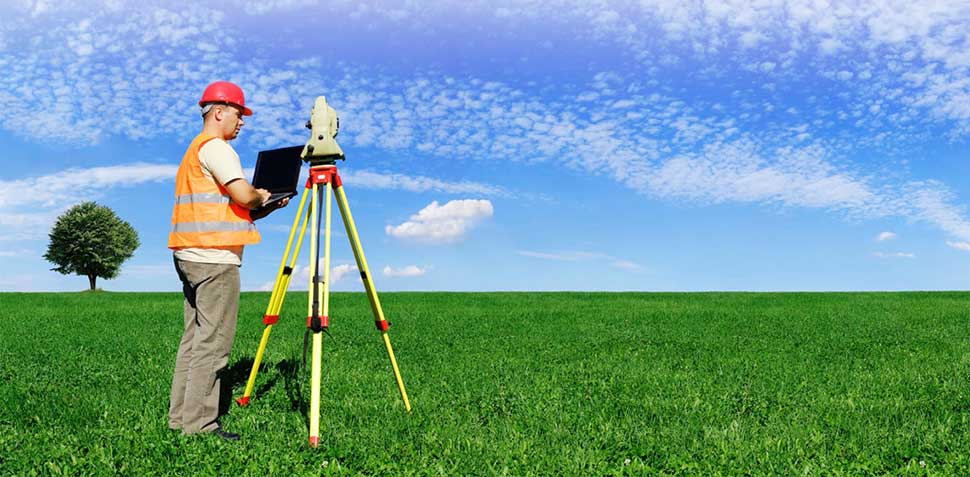 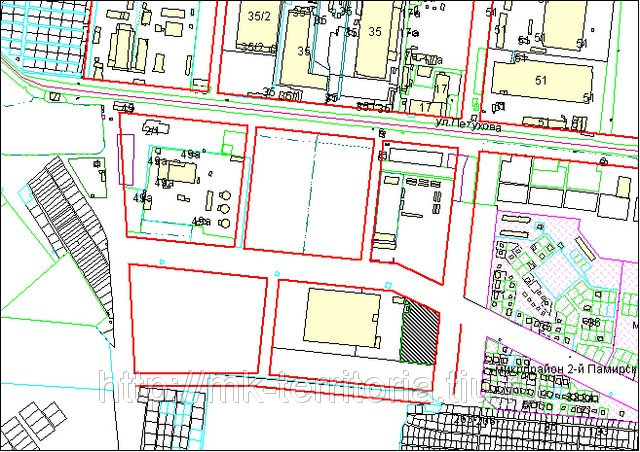 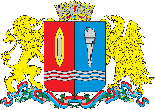 Департамент  управления  имуществом  Ивановской области
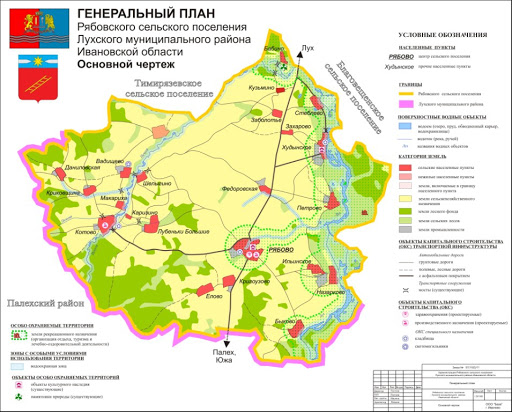 В рамках осуществления полномочий Департамента: 

подготовлено 48 заключений на проекты документов территориального планирования Российской Федерации, Ивановской области, муниципальных образований Ивановской области
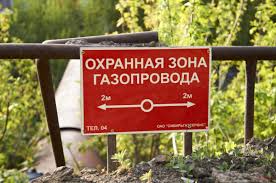 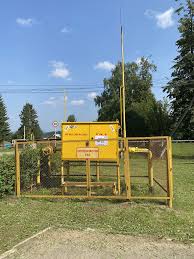 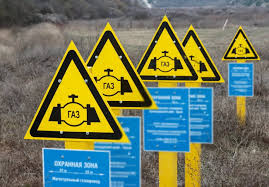 утверждены границы зон с особыми условиями использования территории в отношении 151 объекта газораспределительной сети
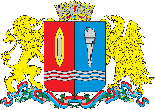 Департамент  управления  имуществом  Ивановской области
По итогам проведенного в 2022 году конкурсного отбора для участия в комплексных кадастровых работах в 2024 году и плановом периоде 2025 и 2026 годов признаны 11 муниципальных образований:
Вичугский, Кинешемский, Лухский, Палехский, Родниковский,  Тейковский, Фурмановский, Южский муниципальные районы Ивановской области и городские округа Вичуга, Иваново и Кохма

Планируемое количество объектов работ  - 4140
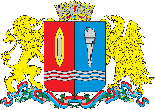 Департамент  управления  имуществом  Ивановской области
Кадастровая оценка земельных участков
действует с 1 января 2023 года в отношении земельных участков следующих сегментов:
средний удельный показатель кадастровой стоимости
Сегмент
руб./кв.м
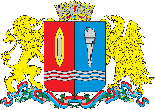 Департамент  управления  имуществом  Ивановской области
Приоритетные задачи
Эффективность управления и распоряжения государственным имуществом.

2.  Проведение государственной кадастровой оценки объектов недвижимости. 

3.  Контроль наличия и использования по назначению областного имущества.

4. Оптимизация деятельности государственных унитарных предприятий. 

5.  Совершенствование нормативной правовой базы в сфере земельно-имущественных отношений.